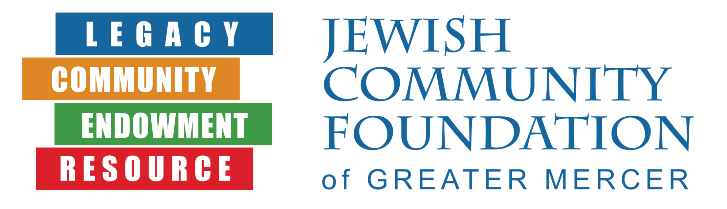 Jewish Community Foundation of Greater Mercer 
 Board of Trustees Meeting  
Executive Committee
4.25.23
Mission statement
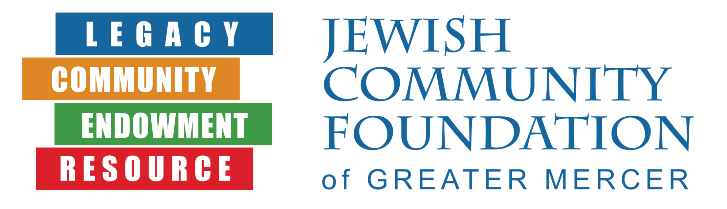 The Foundation is organized to promote philanthropy and to further the charitable needs of the Jewish community, other charitable institutions, and community organizations.
Agenda
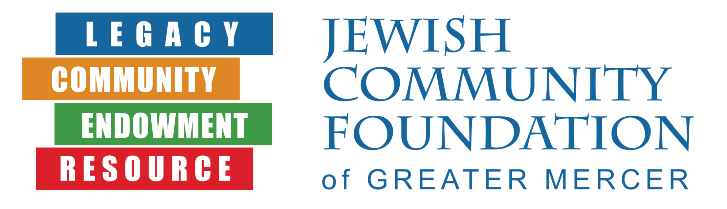 Call to order 
Strategic Planning Update 
President’s Report
Assets and Fund Activity
Discussions with Jewish Federation PMB
JCYF Fund  
Treasurer’s Report
Executive Director’s Report
Investment Committee Report 
Nominating committee report
Programs/Events/Meetings 
Good and Welfare
Strategic Plan update
Report to the Board at the Jewish Community Foundation Annual Meeting on June 19, 2023
Each committee will prepare a slide of action steps related to the committee purpose
Committees will be meeting in May to finalize those slides 
Report will be sent to Board 10 days prior to the June 19, 2023 meeting for their review
Funds and Assets (FY23 through April 21, 2023)
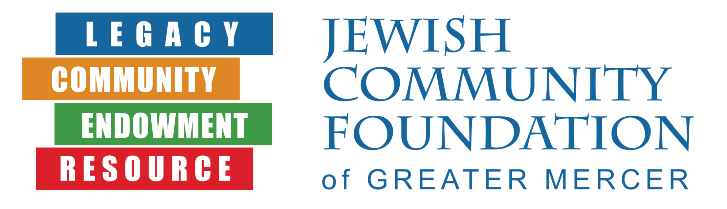 Number of Funds 
	Permanently Restricted	22	
	Temporarily Restricted	11	
	Custodial Funds		32 (one new custodial fund is pending)		
	Donor Advised Funds	81 (including 2 mitzvah funds)	
	Foundation Funds	  	  5	 
	Total	                                   151                     
				
New Funds 		10;   2 custodial, 2 mitzvah, 6 DAFs 

Closed Funds 		4;     2 DAFs, 2 restricted

Contributions 		$1,328,874	

Grants 			$1,305,122

Assets: $14.368,811.42
President’s  Report
Discussions with the Jewish Federation of Princeton Mercer Bucks 

Jewish Community Youth Foundation Fund and Hebrew Free Loan
The Hebrew Free Loan committee has officially closed 
The JFCS board has voted to move the JFCS Hebrew Free Loan funds to a Custodial Fund at JCFGM. The fund is currently at $49,442
JCFGM has a permanently restricted Hebrew Free Loan fund that has assets of $14,670
There has been discussion that since there is no longer a HFL committee operating in this community that the funds in the Restricted HFL be set aside for scholarships for student participation in JCYF – this would continue it’s use for individuals in need and support students having the experience who might not otherwise be able to participate. JCYF would receive a 4% annual grant for those scholarships
Treasurer’s Report
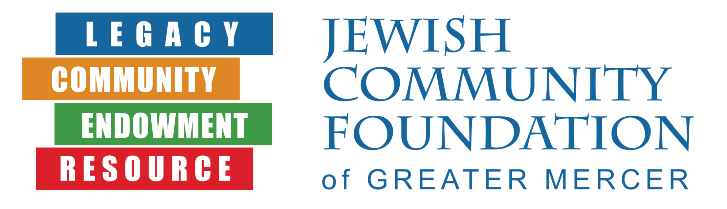 Executive Director’s report
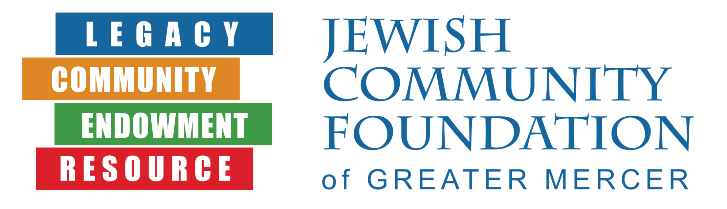 Technology: There continue to be weekly meetings with the FidTech team. At this point, Ren has provided all the data needed and FidTech is developing the working sandbox. The target for Go Live is June 1. All Fund holders will receive a letter reporting on the change in Back office provider and will be instructed not to enter grants individually from May 30 through June 16. During that time only JCFGM staff will enter grant information so as to minimize user error in grant entry. 
Voices of Princeton: The Jewish Community Foundation in collaboration with both the Princeton Public Library and Historical Society of Princeton is working on a Jewish Legacy project of oral Jewish histories. The Voices program has created a library of personal stories of individuals connected to Princeton. For May Jewish American Heritage month (JAHM), there will be a series of personal stories from members of the Princeton Jewish community (past and present). Quotes from the stories will be on display in the community room for our May 10th  reception at the Princeton Public Library from 3-5 PM, and during the JAHM festival on May 21st.  The Historical Society will maintain the oral histories on their website in perpetuity.
Executive Director’s report
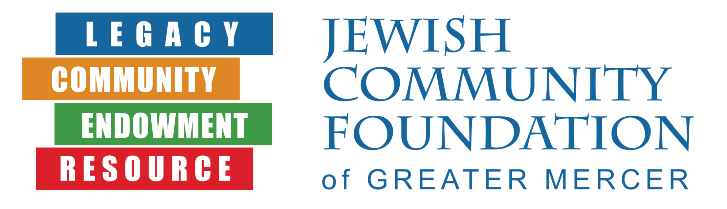 Life & Legacy Plus: Year 1 concludes on May 31 and the L&L partners are working hard to meet their goals and achieve the incentive grant of $1,800. We are supporting teams as they do outreach and seek Promises. A spring celebration event, is planned for May 23, 5-7pm at Beth Chaim. Light dinner and musical entertainment are planned. Currently, the following partners have achieved an incentive grant: CBOI, Beth Chaim, Kehilat Hanahar, The Princeton Jewish Center and the Jewish Community Foundation. There is one other organization that is only 1 promise away from their goal. 
We are also working with the L&L teams in Somerset, Hunterdon & Warren – encouraging them to set Life & Legacy goals for this coming year. They are on a calendar year so the time frame is different than JCFGM and Mercer. 
Office Space
There were 6, including us; also shout out to tiffany
Committee Reports
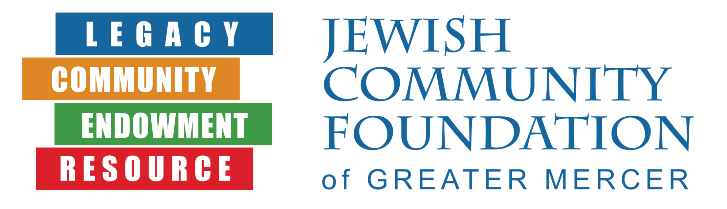 Investment Committee 
For the year to date (to the end of March) the portfolio has returned 6.25% compared to 5.71%for the benchmark (as calculated by Vanguard)
On a relative basis, strong performance from the actively managed international funds was the primary contributor
However, the committee voted to replace our actively managed international funds with the Vanguard International Core Stock Fund (VZICX) since it was felt that the fund was more disciplined than the two funds we replaced. The Actively Managed International category represents 14% of the portfolio 
The fixed income portfolio has a shorter duration than the benchmark, and once again that helped the relative performance. Shorter term yields are significantly higher than those of long term bonds.
We continue to slowly move out of the Inflated Protected Bond position into the Short Term Treasury fund
For the 2 ¾ years we have used Vanguard as our manager, returns of 4.74% are slightly ahead of the benchmark 
(4.61% annualized)
Committee Reports
Nominating committee
 The following trustees have terms that will end in June 2023 
    Susan Falcon, Chip Loeb, Jeff Miller, James Schragger, Alex Simanovsky, Joanne Snow and Marc Wisotsky.
JCFGM Programs/Events
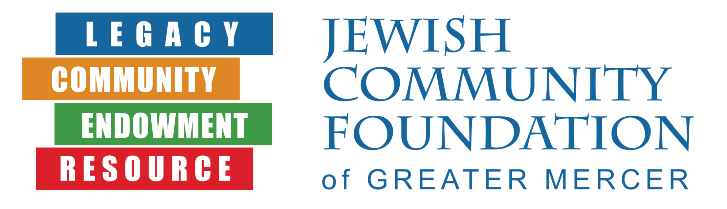 April 24 – The State of Anti-Jewish and Anti-Hindu Hate Crimes in NJ, presented by the Hindu-Jewish Coalition and AJC New Jersey, JCFGM is a co-sponsor, 7pm Location received upon registration – There were 140 attendees

May 1 – Streets of Gold: America’s Untold Story of Immigrant Success - Zoom webinar
Featuring Leah Boustan, Princeton University
JFedShaw is co-sponsor. 107 people currently registered. 

May 7-9 – LIFE & LEGACY Annual Conference
Hosted by Harold Grinspoon Foundation, Springfield, MA

  May 10 – Jewish Voices of Princeton, Princeton Public Library exhibit and reception, 3-5pm
  JCFGM is a co-sponsor with the Historical Society of Princeton and the Princeton Public Library

May 21 – Jewish American Heritage Month Festival Music and Food- Hinds Plaza in front of the Princeton Public Library
Sponsored by Jewish Federation PMB

May 23 – LIFE & LEGACY Spring Celebration
Congregation Beth Chaim, 5-7pm. To register: https://bit.ly/LifeandLegacyCelebration-- as of today 73 people are registered

June 13 – Annual Investment Summit – Zoom meeting
Featuring Dan Voss, Vanguard
JCFGM Meetings
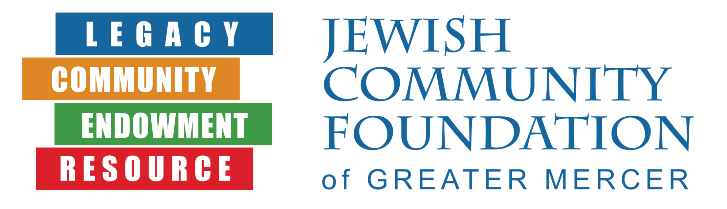 JCFGM Board meeting:  May 22, 2023

JCFGM Investment Committee meeting: June 12, 2023

JCFGM Annual Meeting: Monday, June 19, 2023
Good and Welfare
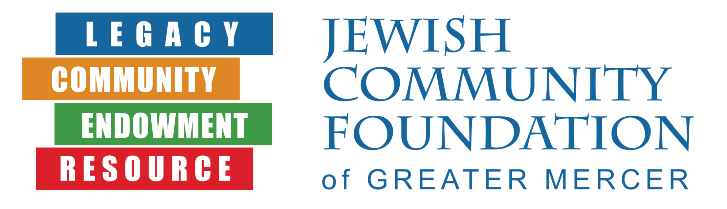